Applying Implementation Science to School-Based Prevention
SSRI-CTSI Implementation Science Workshop
Jennifer L. Frank, PhD
December 18, 2020
Overview of Programs & Projects
Student-Focused
Systems-Focused
Teacher-Focused
Cultivating Awareness & Resilience in Education

   IES: Goal 2 & 3
Project RESPECT


IES Goal 2
Learning to Breathe


IES Goal 2
Transformative Life Skills 


GBY Foundation
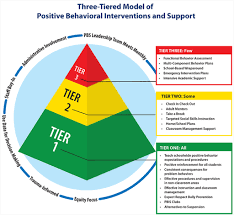 Positive Behavioral Interventions and Supports (PBIS)
IES Goal 2 & 3
2
[Speaker Notes: Contemplative Practices: structured activities that “require individuals to exercise volitional control over their physical and mental activity” (Davidson & Mind and Life Education Research (MLERN) Network, 2012).]
Applications of Implementation Science Research
(Bernet et al., 2013)
Type 1
Mixed-Methods Examine Feasibility, Acceptability, and Assumptions Regarding Change Processes 
Type 2
Creation & Validation of Implementation Measures 
Validation of Cut-Points & Thresholds for Implementation Monitoring & Decision-Making  
Development of Supplemental Components to Address Implementation Challenges 
Type 3
Formal Testing of Components/Processes to Address Implementation Challenges
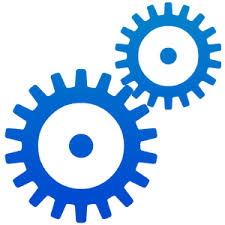 3
Type 1 Design Activities
Test of Clinical Intervention + Secondary Data to Inform Subsequent Trials
Feasibility & Acceptability of Implementation Via Mixed Methods
Qualitative Protocol Mapped to Intervention Theory of Action 
Qualitative Systematic Case Studies of Responder and Non-Responder Cases
Single Case Designs to Examine Stability, Immediacy, and Magnitude of Effect Across
Participant Groups
Behaviors of Interest
Settings of Intended Generalization
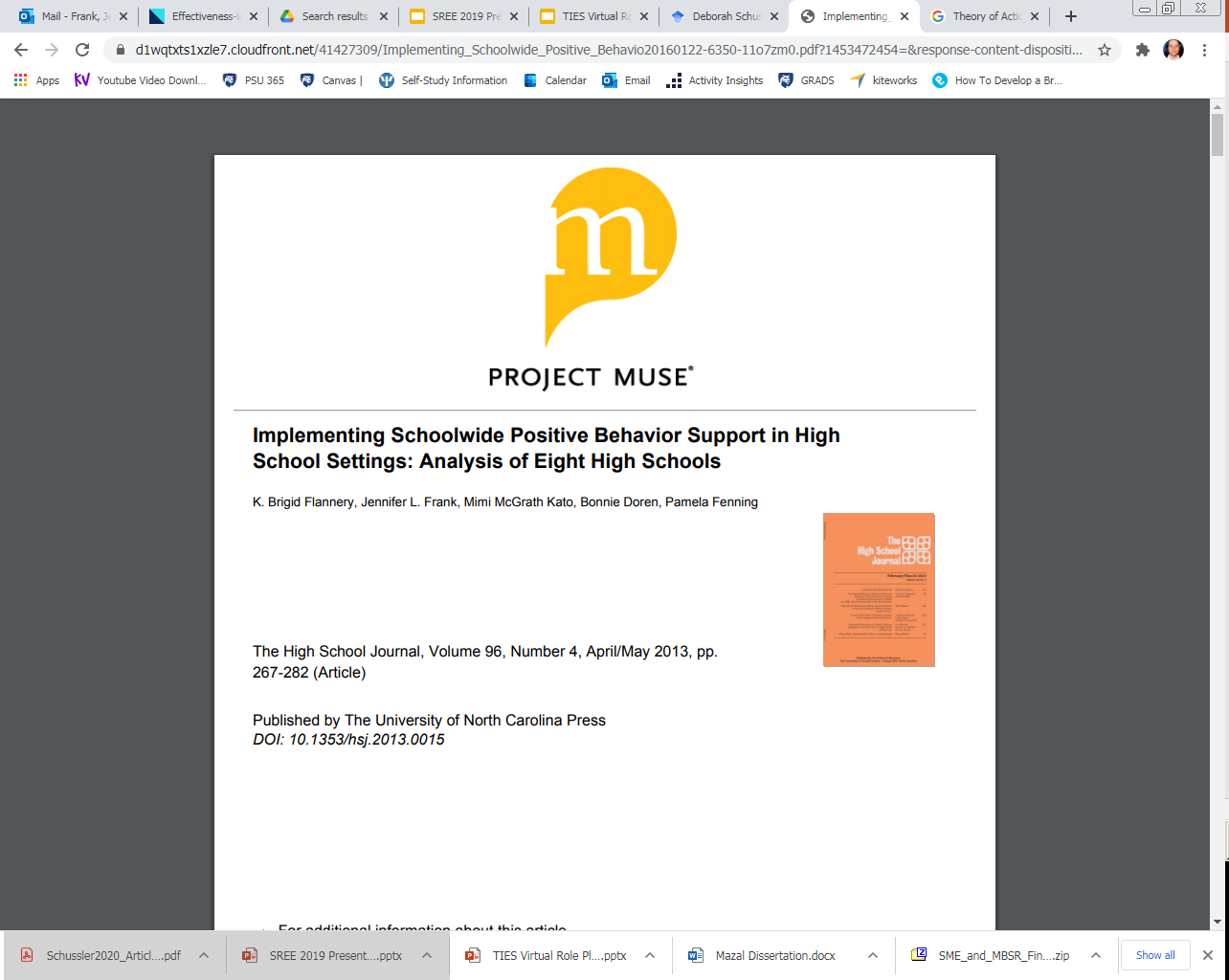 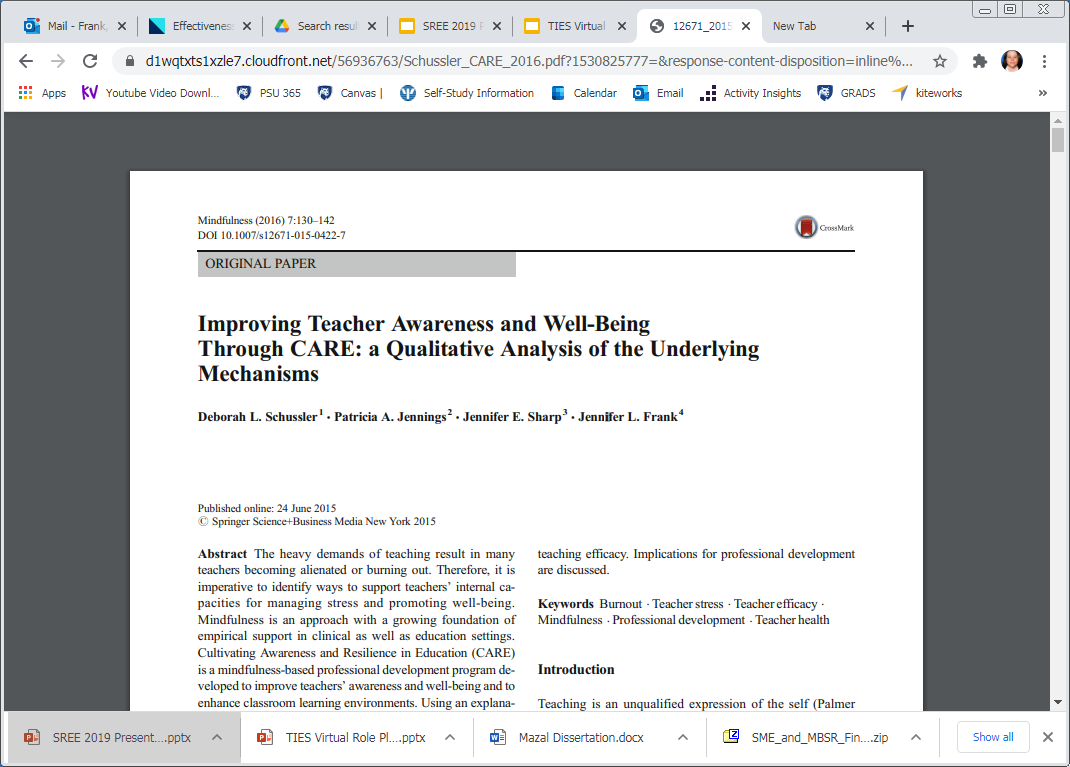 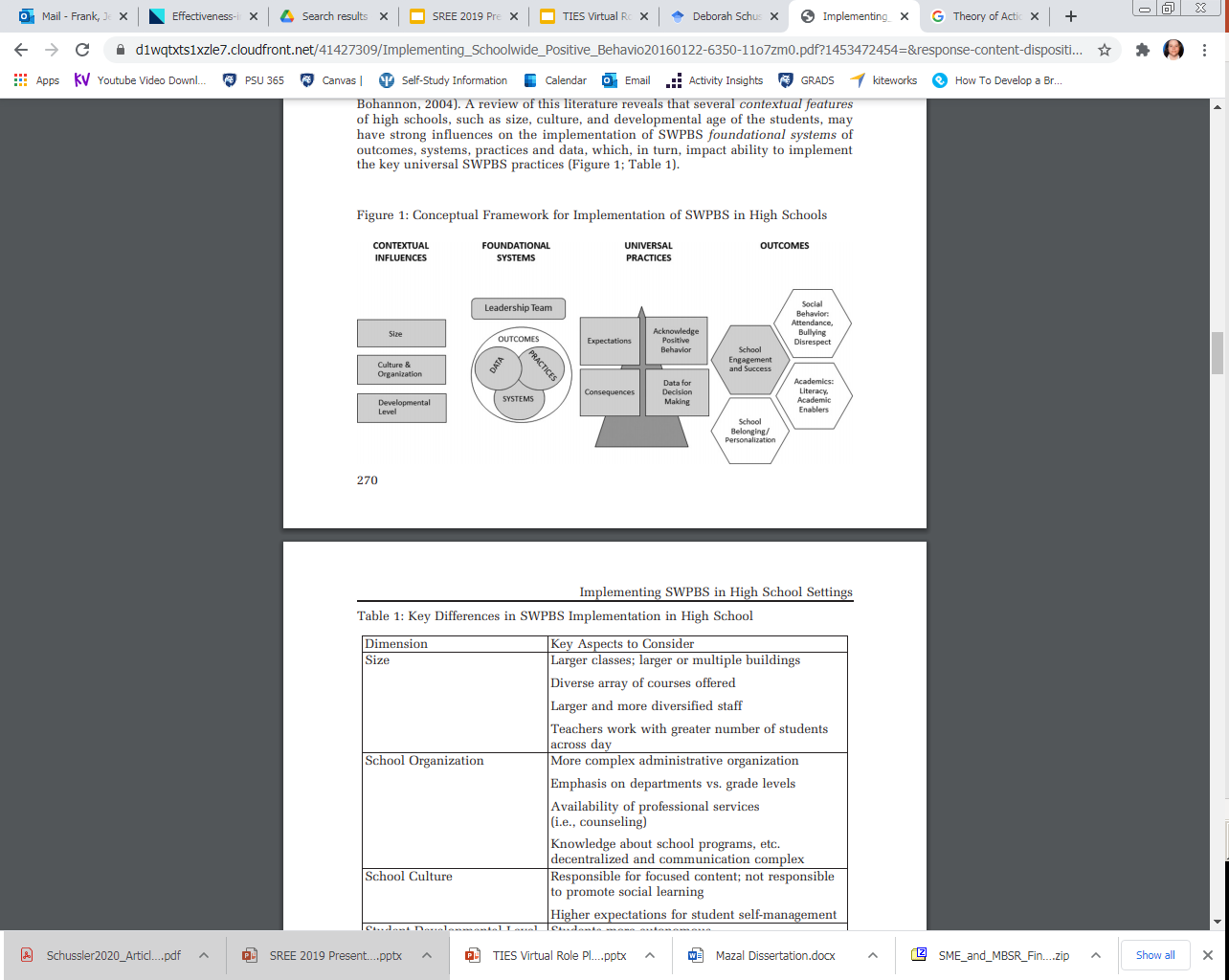 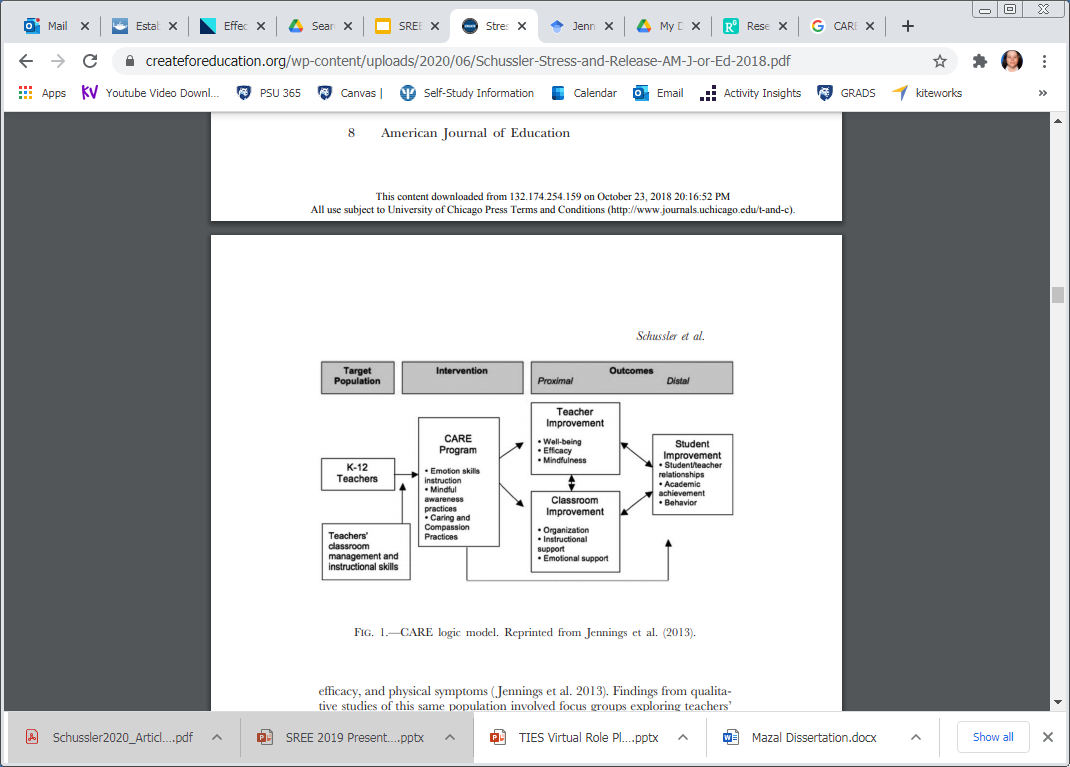 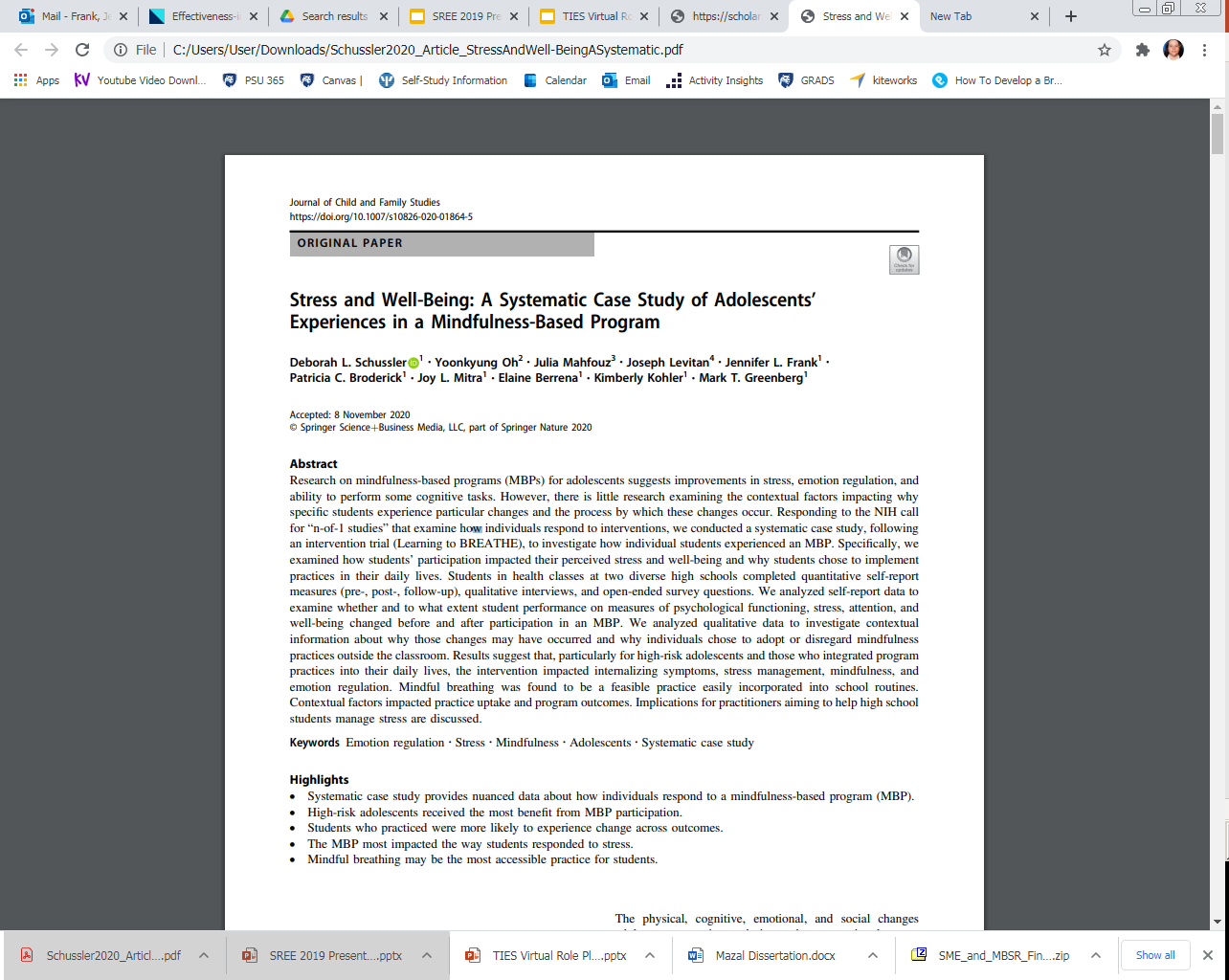 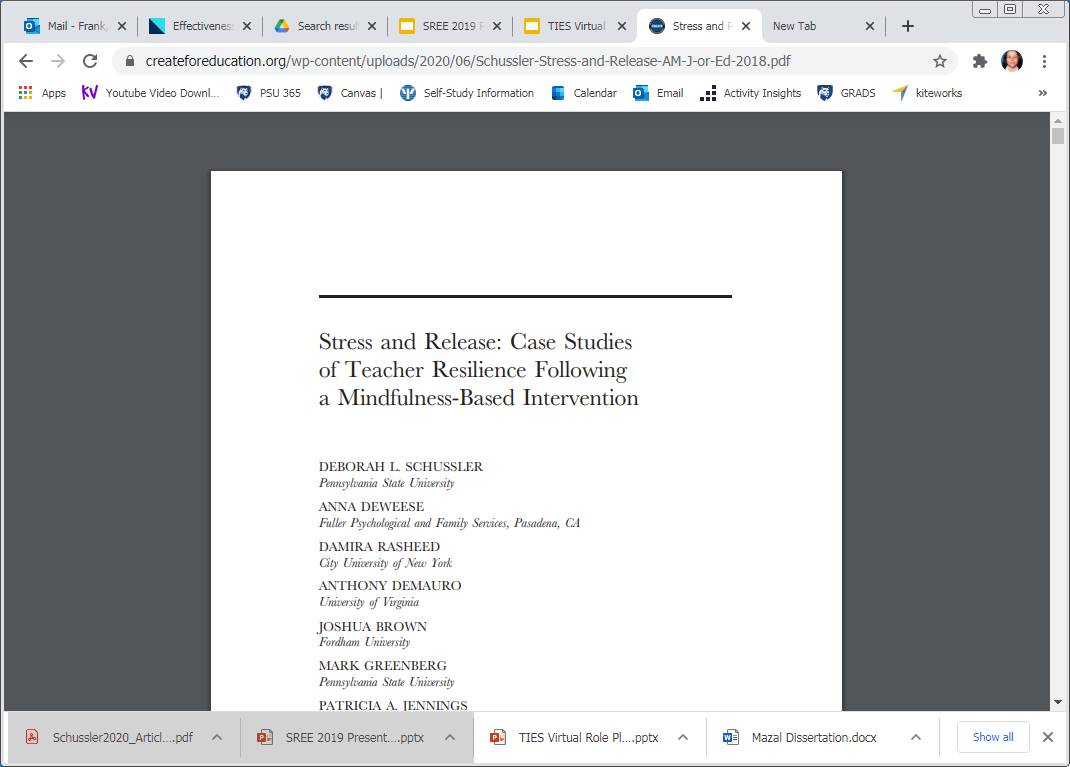 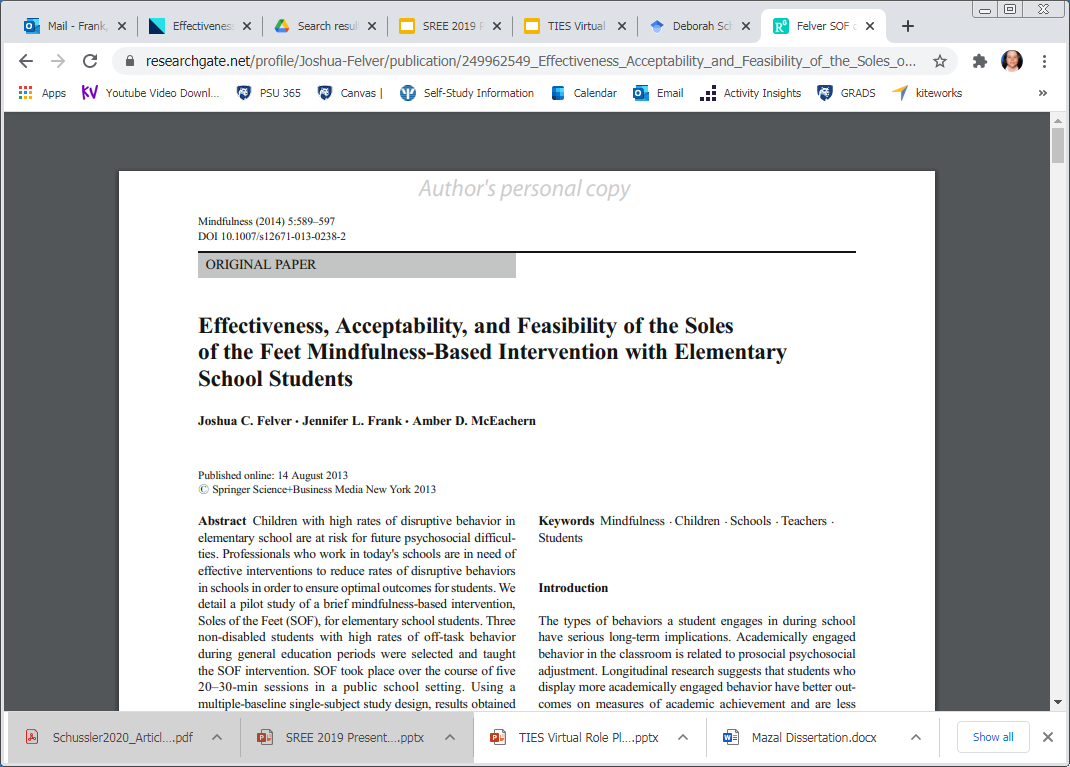 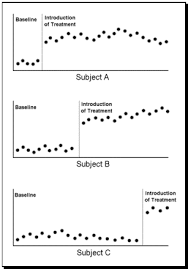 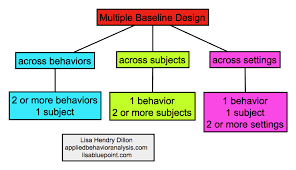 4
Type 2 Design Activities
Test of Clinical Intervention + Test of Implementation Strategy
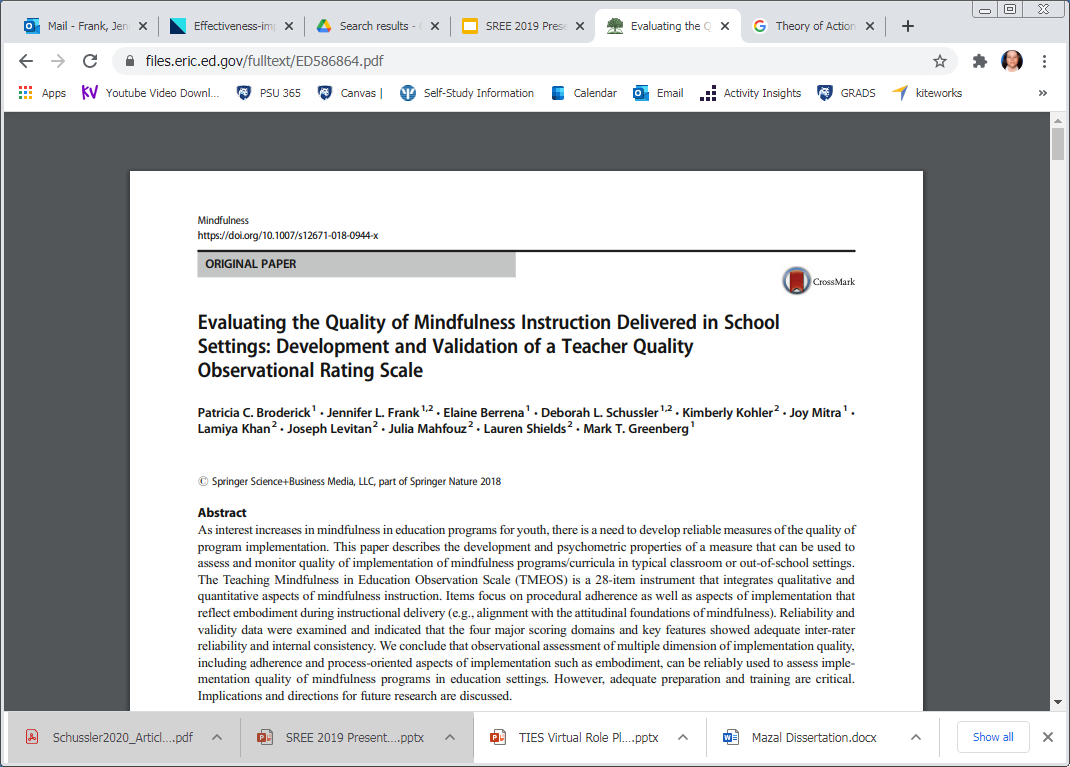 Creation & Validation of Implementation Measures
Observational Protocols
Multi-Method Implementation Measures (Ratings + Products)
Validation of Context-Specific Cut-Points & Thresholds for Implementation Monitoring Using Local Data Sources

Development and Piloting of Components to Address Implementation Challenges 
Coaching & Feedback: Virtual Coaching
Sustained Practice: Virtual Role Play
Supplemental Content (Self-Care)
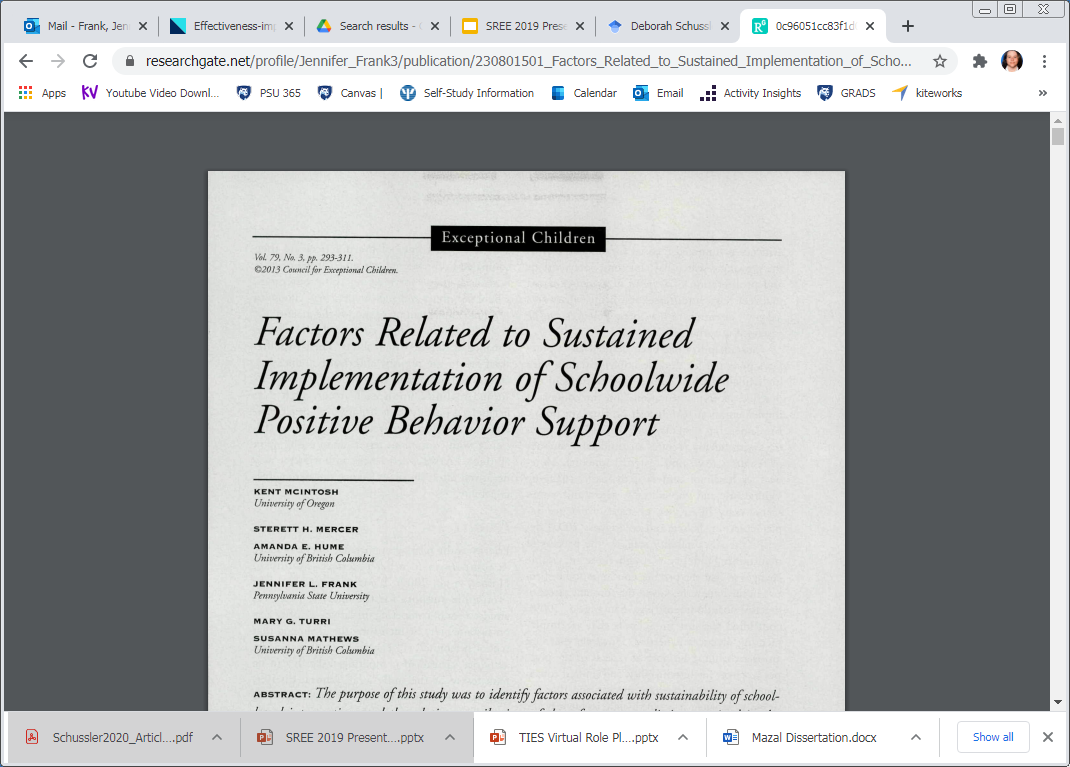 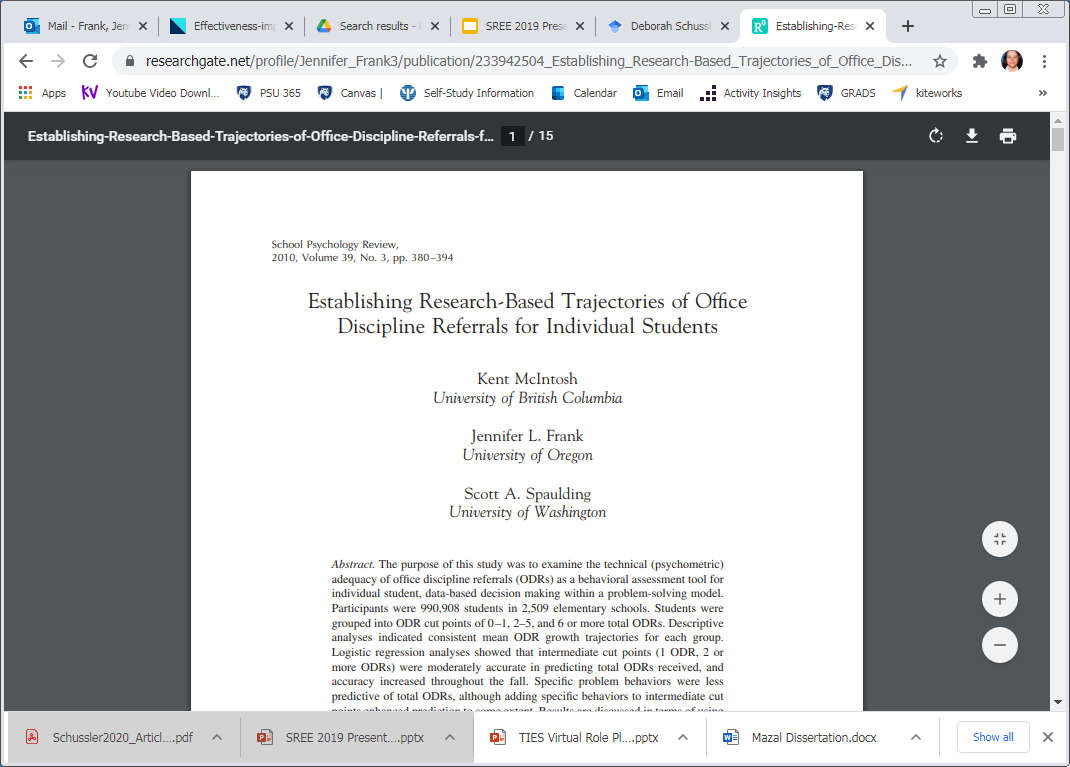 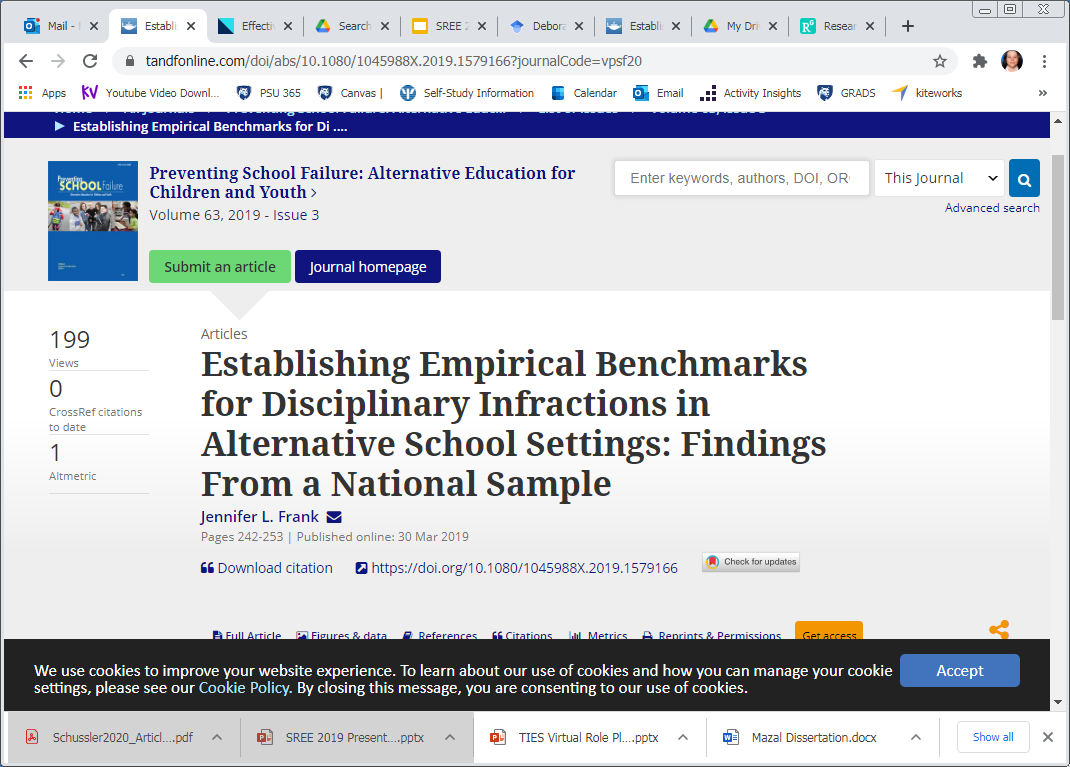 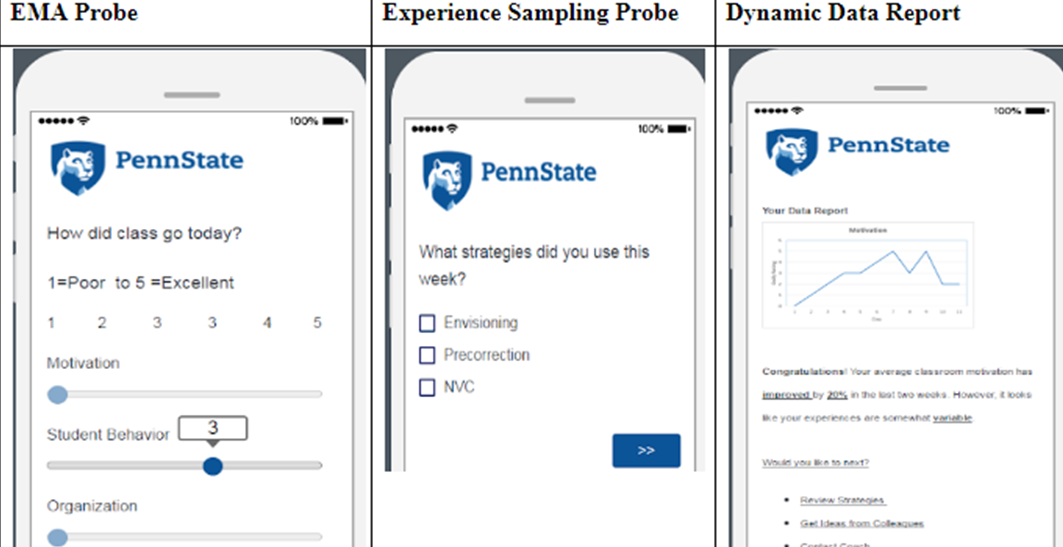 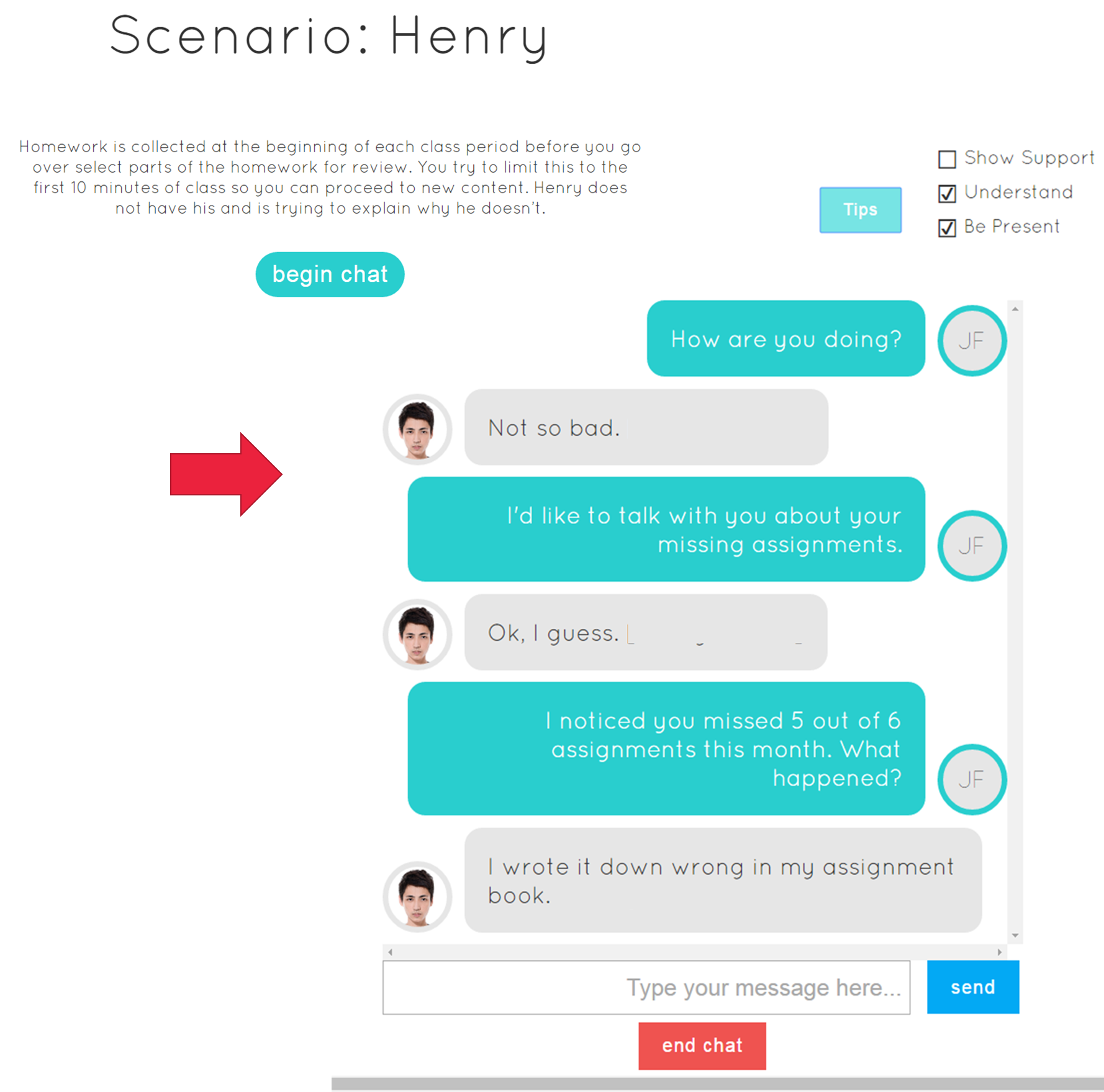 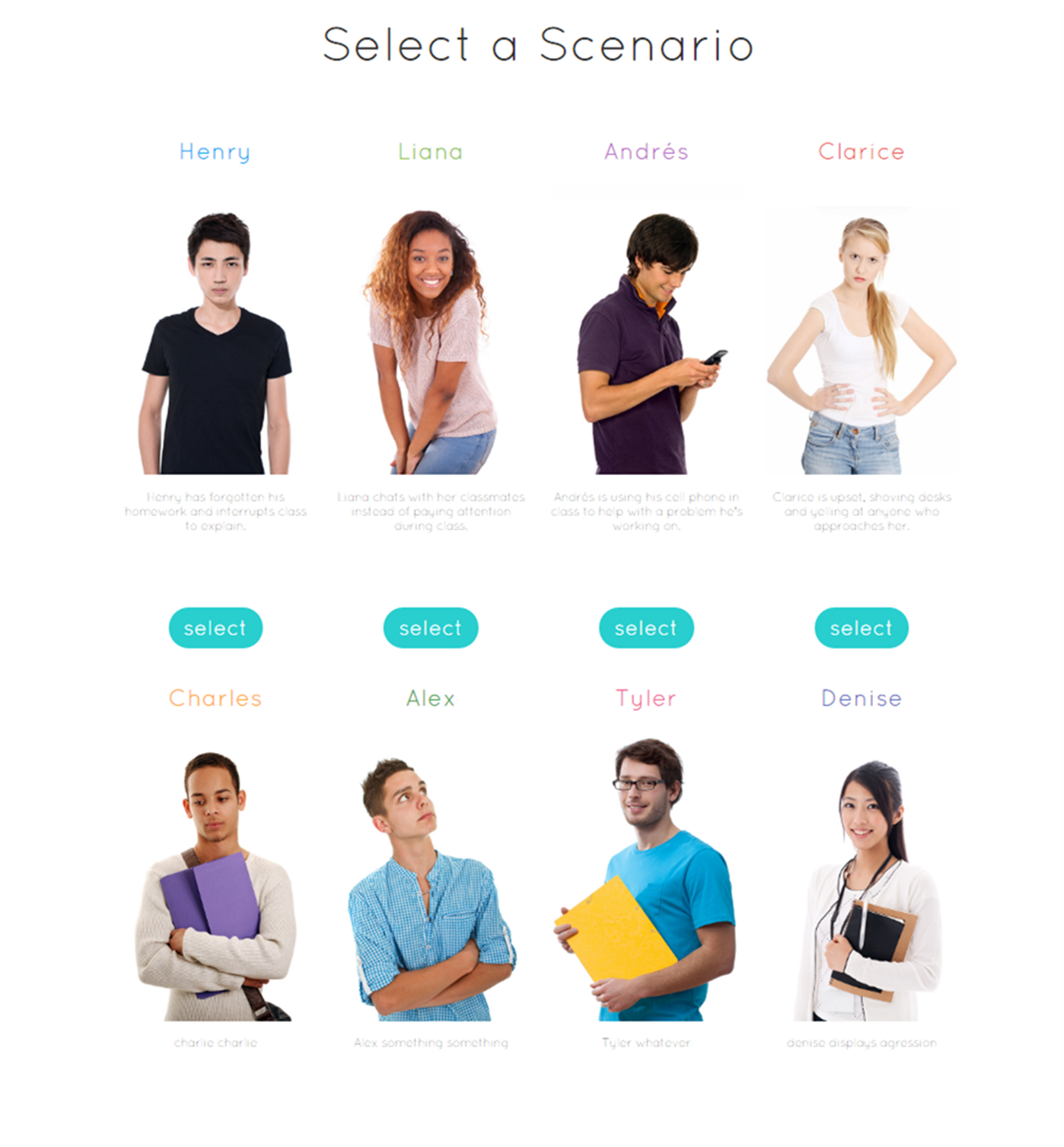 5
Type 3 Design Activities
Test of Implementation Strategy
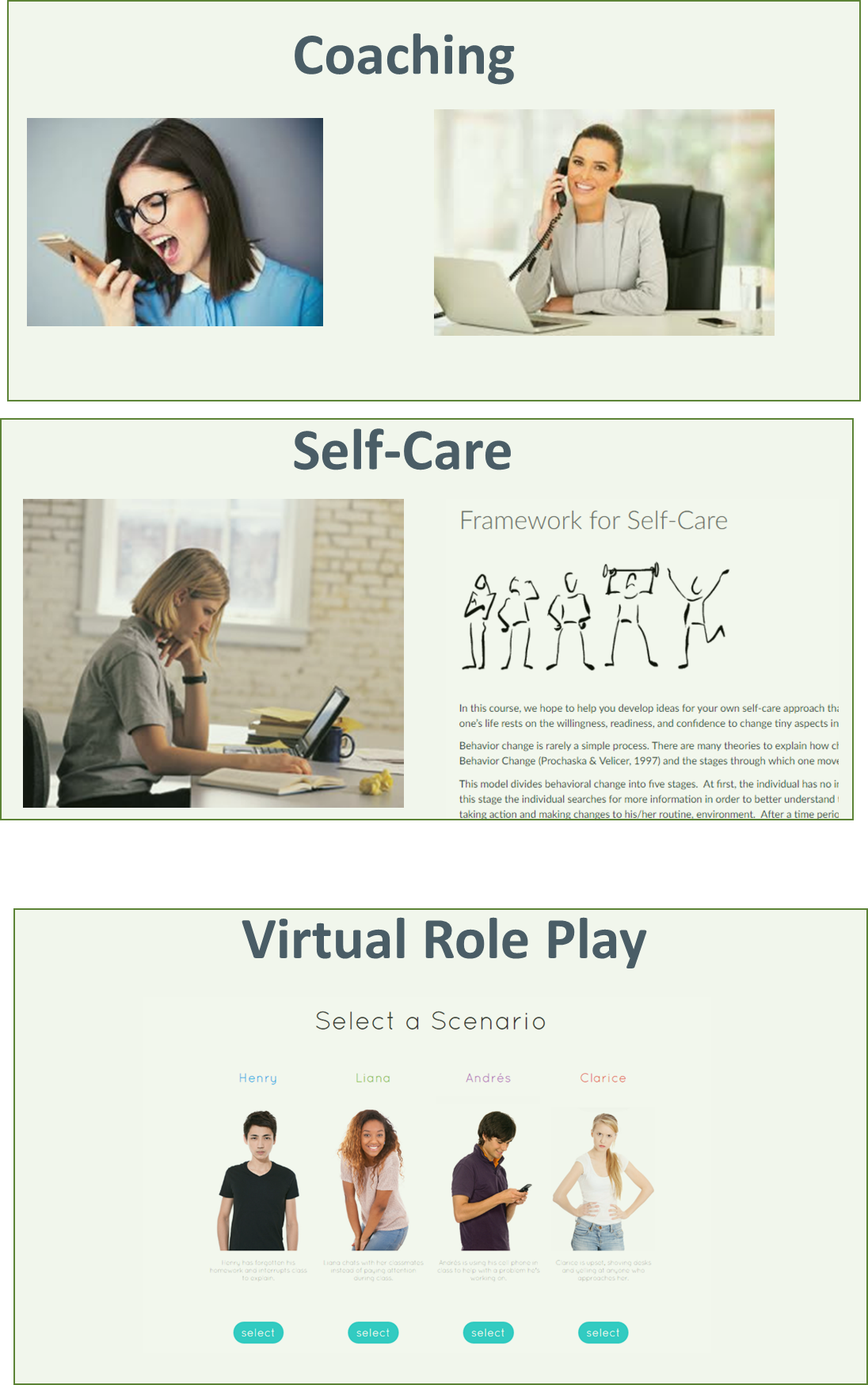 Testing of Components to Address Implementation Challenges 
Fractional Factorial Designs to Explore “Dosage” 
Anchored Revisions to Benchmarks for Effectiveness, Acceptability, and Fidelity/Sustainability
Findings Inform Implementation Decisions 
Coaching:  Reactivity and Classroom Management
Virtual Role Play: Implementation of Intervention Strategies
Self-Care: Teacher Burn-Out, Maladaptive Verbal & Non-Verbal Behavior
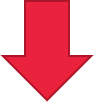 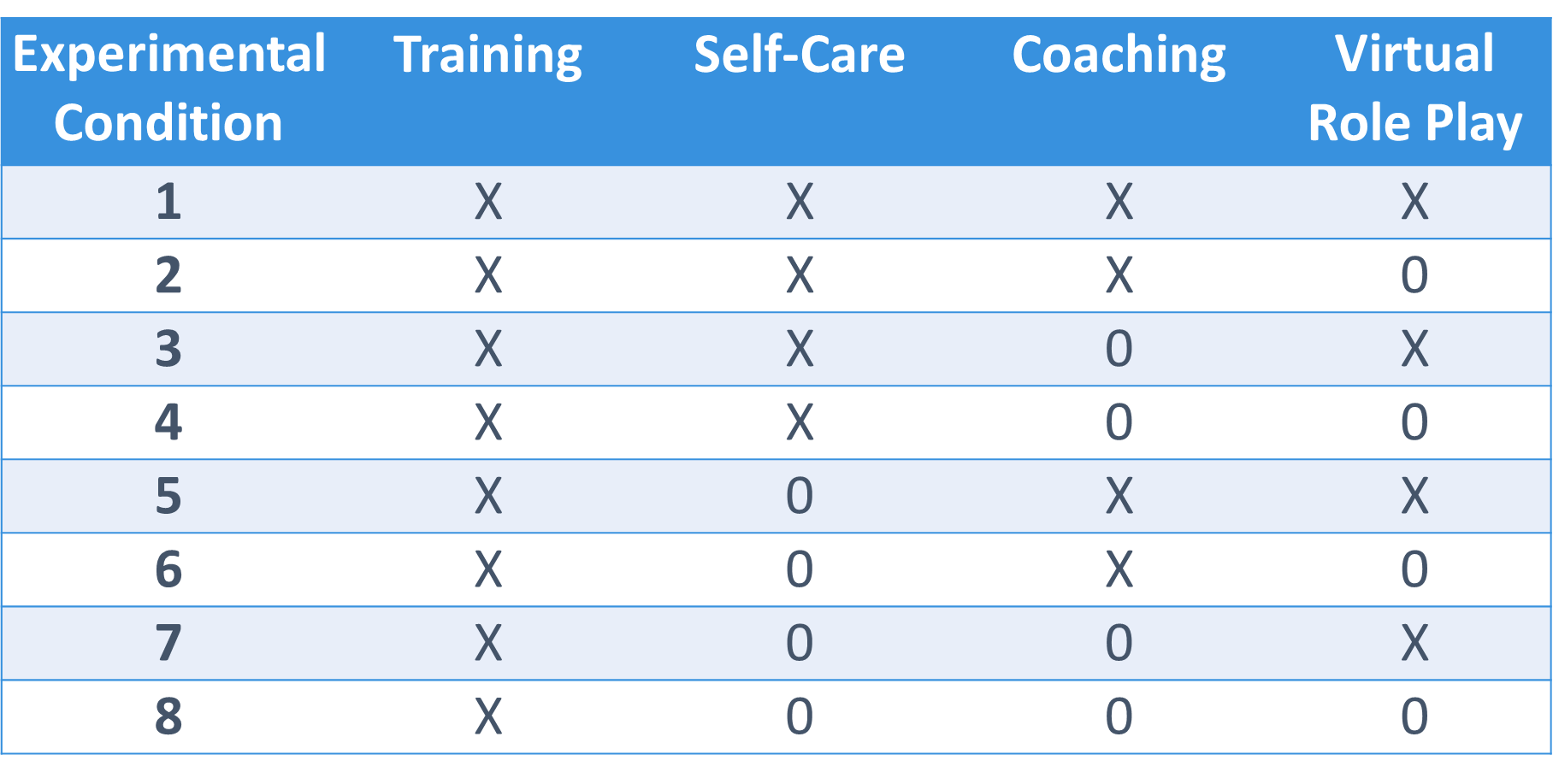 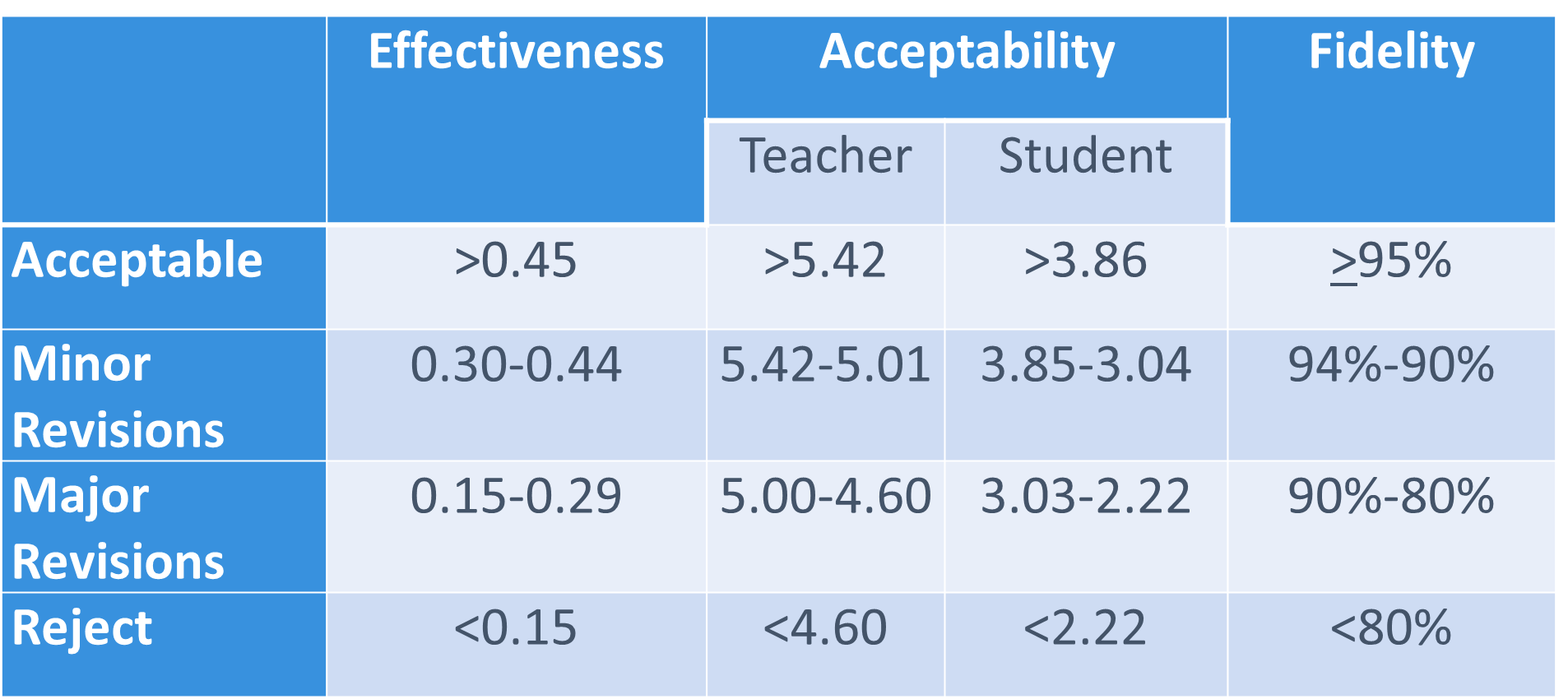 6